Memahami Jenis Dan Sifat Segiempat
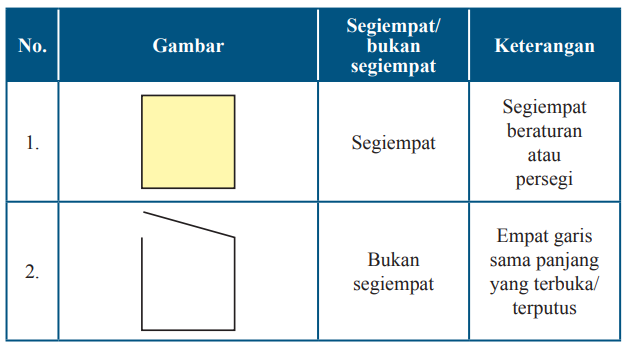 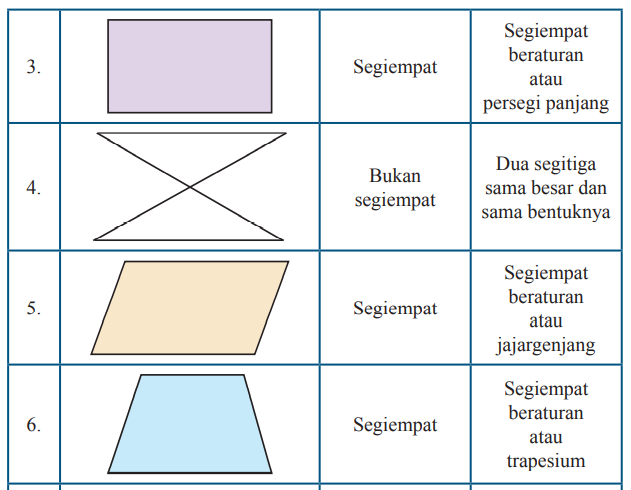 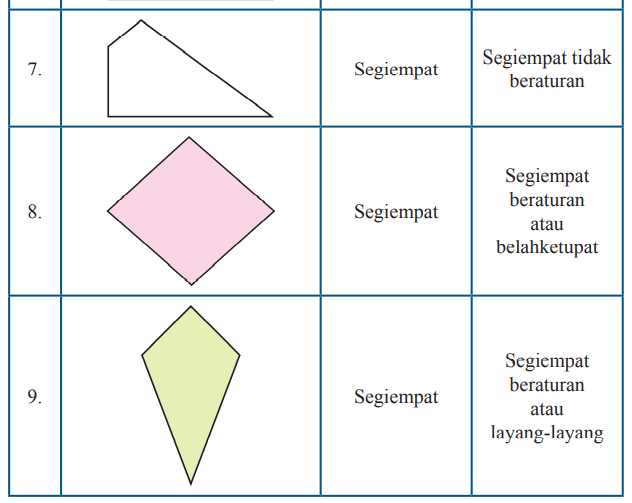 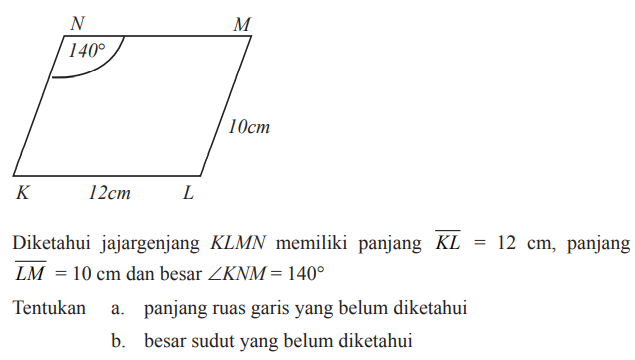 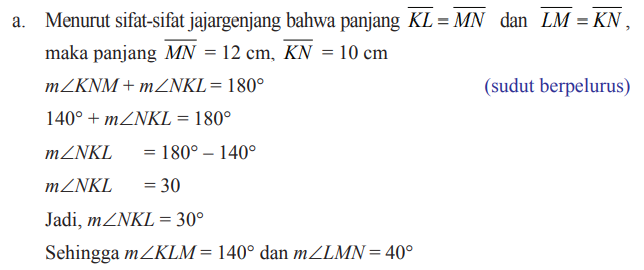 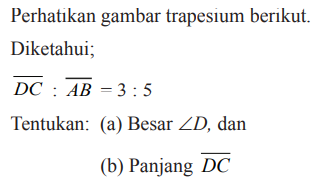 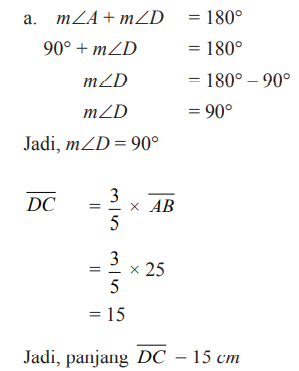 Tugas
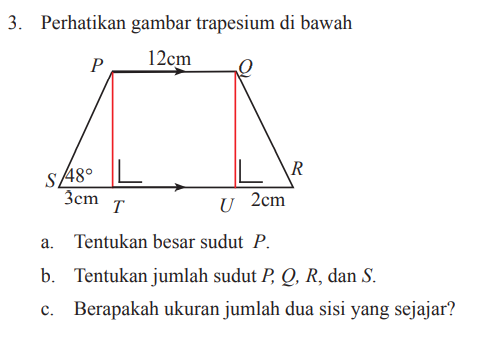